Algebra 1 Keystone
Review Part 3
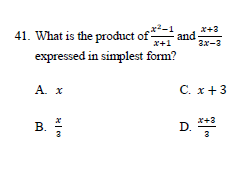 D
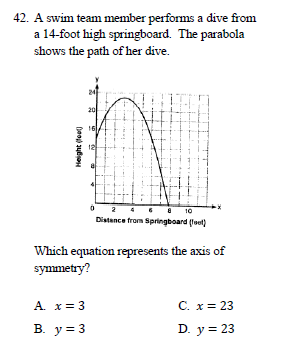 A
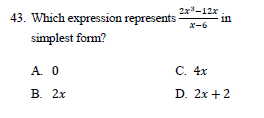 B
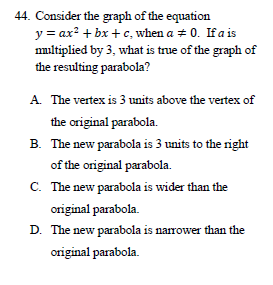 D
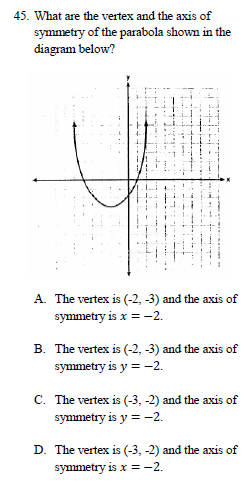 A
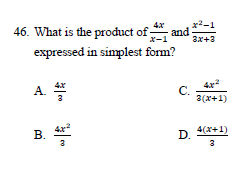 A
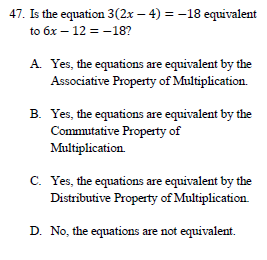 C
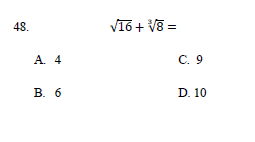 Simplify:
B
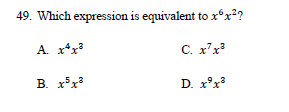 B
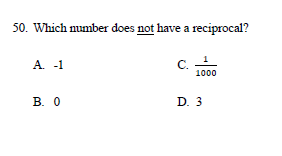 B
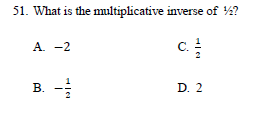 D
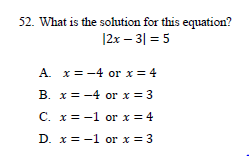 C
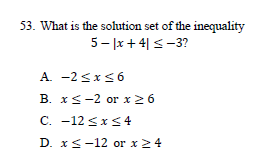 D
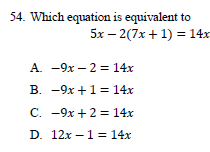 A
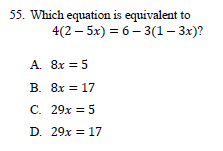 C
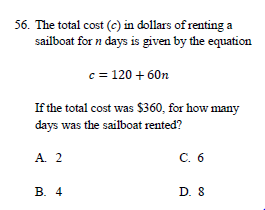 B
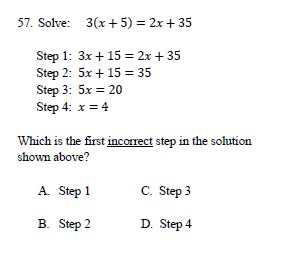 B
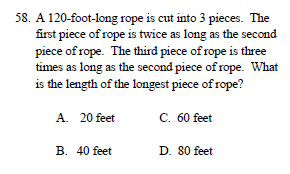 C
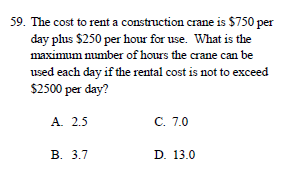 C
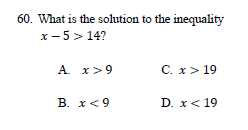 C